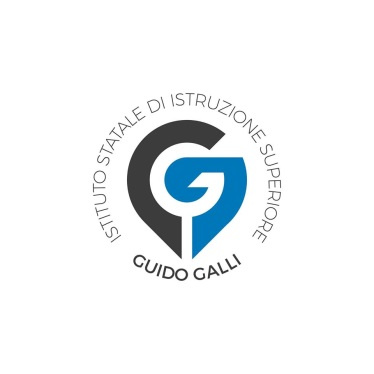 L’ESAME DI STATO 2018/19
Decreto legislativo 13 aprile 2017 n. 62 
Decreto Ministeriale n.769 del 26/11/2018 
Decreto Ministeriale n.37/19
Art. 1 Principi. 
Oggetto e finalità della valutazione e della certificazione
La valutazione ha per oggetto il processo formativo e i risultati di apprendimento delle alunne e degli alunni, delle studentesse e degli studenti delle istituzioni scolastiche del sistema nazionale di istruzione e formazione, ha finalità formativa ed educativa e concorre al miglioramento degli apprendimenti e al successo formativo degli stessi, documenta lo sviluppo dell'identità personale e promuove la autovalutazione di ciascuno in relazione alle acquisizioni di conoscenze, abilità e competenze.
I PRINCIPALI ELEMENTI DI NOVITÀ
1) I requisiti per l’ammissione all’esame
2) L’incremento del peso del credito scolastico
3) Le modifiche nella struttura e nell’organizzazione
    delle prove di esame (prima e seconda prova 
    scritta; colloquio)
4) L’abolizione della terza prova e della tesina 
    interdisciplinare 
5) L’introduzione delle prove Standardizzate
    Nazionali (INVALSI)
I requisiti per l’ammissione all’esame
1) frequenza per almeno tre quarti del monte ore personalizzato
2) partecipazione, durante l’ultimo anno di corso, alle prove predisposte dall’INVALSI(anche se non requisito di ammissione è comunque obbligatorio)
3) svolgimento delle attività di alternanza scuola-lavoro secondo quanto previsto dall’indirizzo di studio nel secondo biennio e nell’ultimo anno di corso *
4) votazione non inferiore a sei decimi in ciascuna disciplina o gruppo di discipline valutate con un unico voto e un voto di comportamento non inferiore a sei decimi (con possibilità di ammettere con provvedimento motivato nel caso di una insufficienza in una sola disciplina)
* requisito non applicabile all’anno scolastico 2018/19 a seguito del Decreto milleproroghe (convertito con Legge n.108 del 21 settembre 2018)
L’incremento del peso del credito scolastico(max.40 punti)
-Da 25 punti– legislazione previgente - a 40 punti(12 + 13+ 15)
- L’attribuzione del credito (TABELLA  A)
- Per i candidati che sostengono l’esame nel periodo transitorio (aa.ss. 2018/2019 e 2019/2020): aggiornamento del credito attribuito in base alla tabella di conversione
TABELLA  A
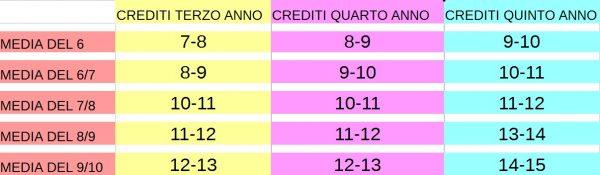 Le modifiche nella struttura e nell’organizzazione delle prove di esame
PRIMA PROVA SCRITTA (max 20 pt)

Le tipologie: 
analisi del testo (2 proposte)
testo argomentativo (3 proposte)
testo espositivo (2 proposte)
GRIGLIA DI CORREZIONE CON INDICATORI ESPRESSI DAL MIUR
Seconda Prova Scritta (Max 20 Pt)
Previsioni specifiche per gli IP

La seconda prova ha carattere pratico/professionale e si svolge in due
    giorni.
La prima parte della prova è predisposta dal Ministero
La seconda parte della prova è preparata dalle Commissioni d’esame, in coerenza con la specificità del PTOF  e in coerenza con la prima parte.
Previsioni specifiche per gli IT

Il Tecnico per il Turismo vedrà una prova bipartita: 
La prova fa riferimento alla gestione aziendale e al complesso fenomeno del turismo: dalla promozione del Made in Italy alla globalizzazione dei flussi, alla costruzione di nuovi modelli di fruizione del turismo. 
Consta di quattro tipologie: 
Analisi delle tendenze
Esame di situazioni 
Costruzione di proposte
Elaborazione di un progetto
Preparazione al Colloquio 
da parte della Commissione
La predisposizione dei materiali per il colloquio richiederà un lavoro specifico da parte della Commissione, che dovrà analizzare con particolare attenzione il documento del 15 maggio per poter trarre spunti coerenti con il percorso didattico svolto. Naturalmente, ciò implica che i Consigli di classe sviluppino in modo analitico e puntuale il documento del 15 maggio, al fine di illustrare le metodologie adottate, i progetti e le esperienze svolte, sempre nel rispetto delle Indicazioni nazionali e delle Linee guida
Il Colloquio (Max 20 Pt)
Il colloquio comprenderà le seguenti sezioni:
Esposizione dell’esperienza di alternanza scuola-lavoro (PERCORSI DI COMPETENZE TRASVERSALI  D’ORIENTAMENTO)
Parte dedicata alle conoscenze e competenze maturate nelle attività relative a «Cittadinanza e Costituzione».
Trattazione che trae spunto dalle proposte della Commissione (analisi di testi, documenti, esperienze, progetti, problemi, da sorteggiare)
Naturalmente, va dedicato apposito spazio alla discussione degli esiti delle prove scritte.
PERCORSI DI COMPETENZE TRASVERSALI  D’ORIENTAMENTO (alternanza scuola lavoro)

Riflessioni critiche argomentate sull’esperienza triennale di ASL che mettano in evidenza le competenze trasversali in merito alla capacità di:
Diagnosticare contesti e situazioni 
Relazionarsi all’interno dello spazio fisico e sociale (orientamento)
Riflettere in maniera critica sul proprio modo di agire e sulle competenze acquisite (processo di autovalutazione)


CAPACITÀ DI RIFLETTERE SUL PROCESSO, NON CRONACA DELLE ATTIVITÀ SVOLTE
Cittadinanza e Costituzione

Analisi delle esperienze proposte dai Cdc durante il percorso formativo, che hanno contribuito all’acquisizione/consolidamento dei concetti legati ai valori della responsabilità, legalità, partecipazione e solidarietà, riportate nel documento del 15 maggio. (es. collaborazioni con associazioni operanti sul sociale, visite culturali/ambientali, partecipazioni a concorsi, sviluppo di temi contro il disagio giovanile, ecc..)
Analisi di un documento
Il candidato potrà sorteggiare tra più  proposte preparate in numero superiore di due al numero degli allievi della classe.
Dovrà argomentare sul brano proposto dimostrando capacità di rielaborazione critica con eventuali collegamenti interdisciplinari.

Infine potrà visionare ed eventualmente commentare le prove scritte.